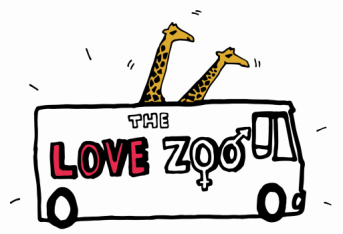 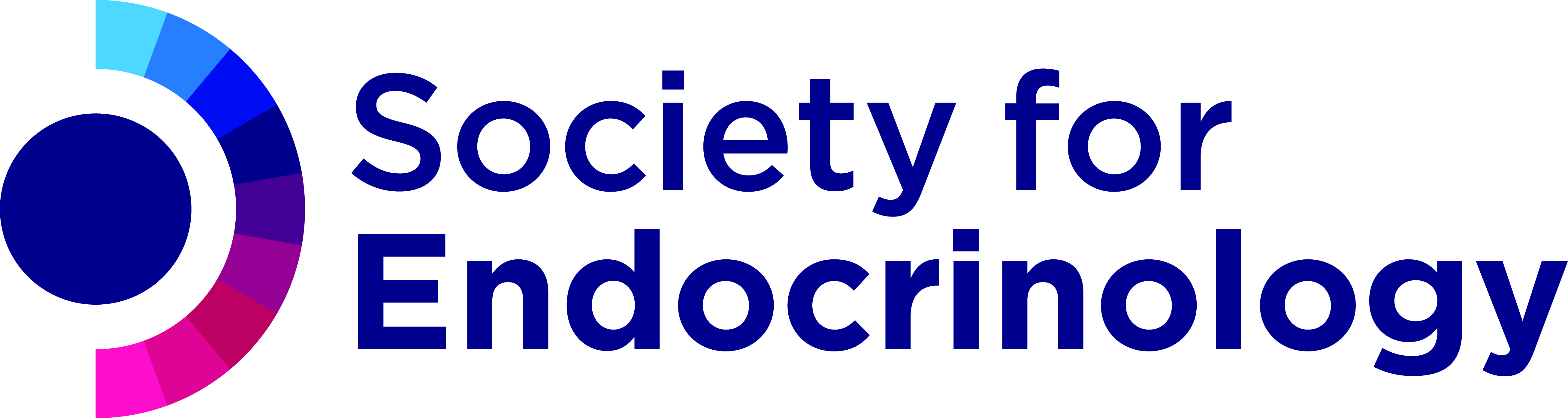 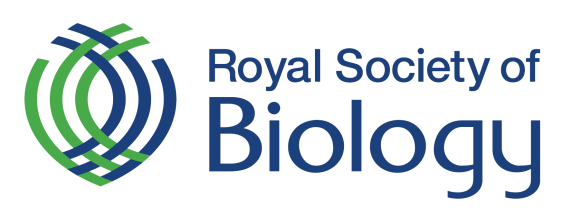 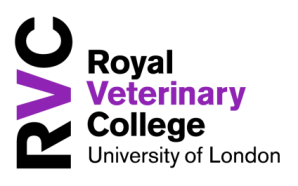 GROOM A GORILLA!!
I am Sylvester the Silver-back Gorilla 

Please groom me!  

How fast can you remove the flies in my fur?
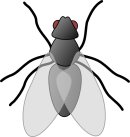 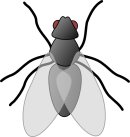 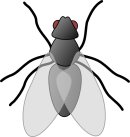 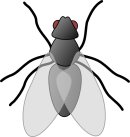 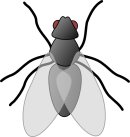 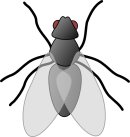 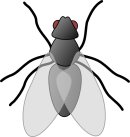 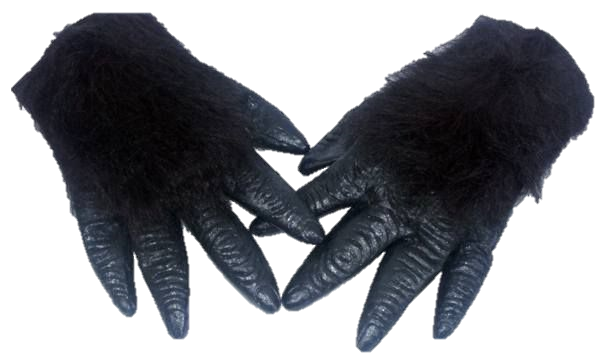 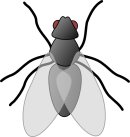 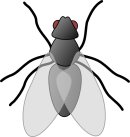 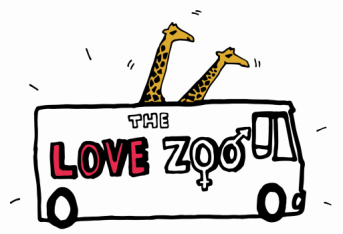 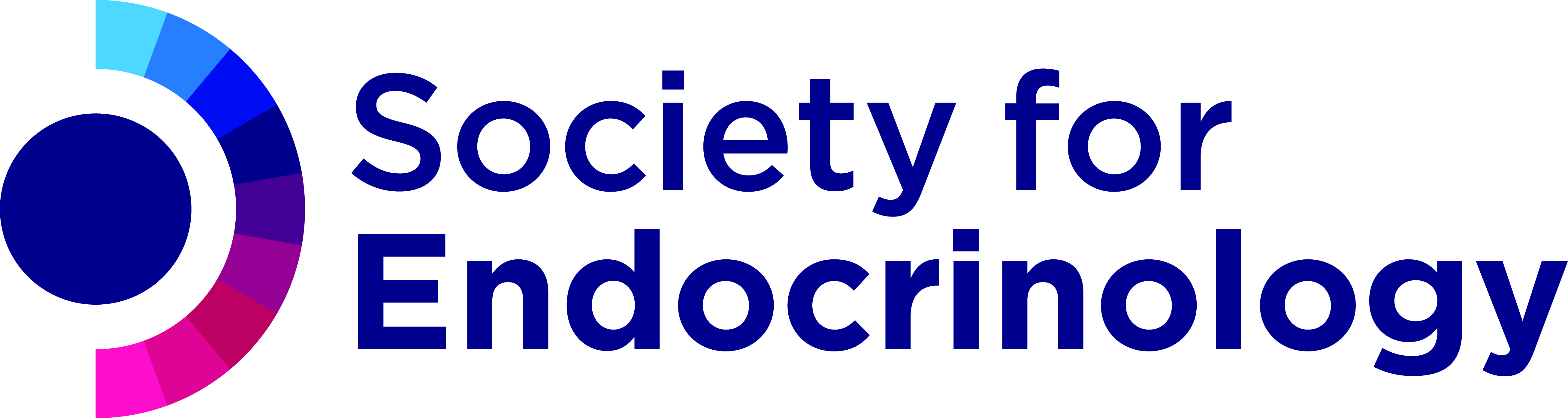 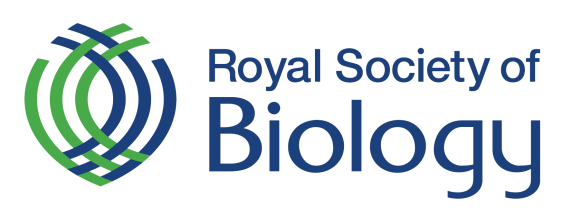 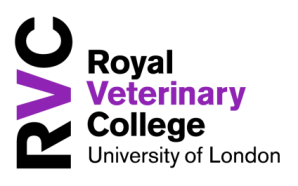 GROOM A GORILLA!!
I am Sylvester the Silver-back Gorilla 

Please groom me!  

How fast can you remove the flies in my fur?
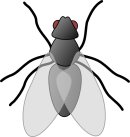 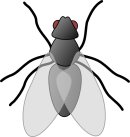 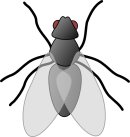 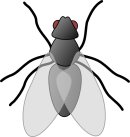 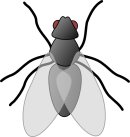 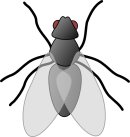 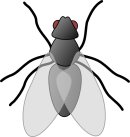 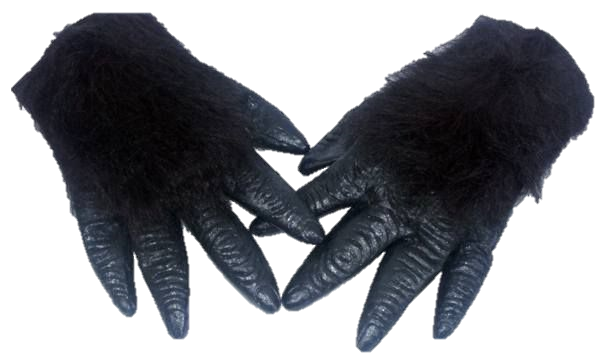 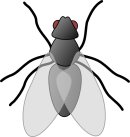 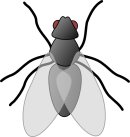